Module II: Waste Management, Recycling and Water Resource Management
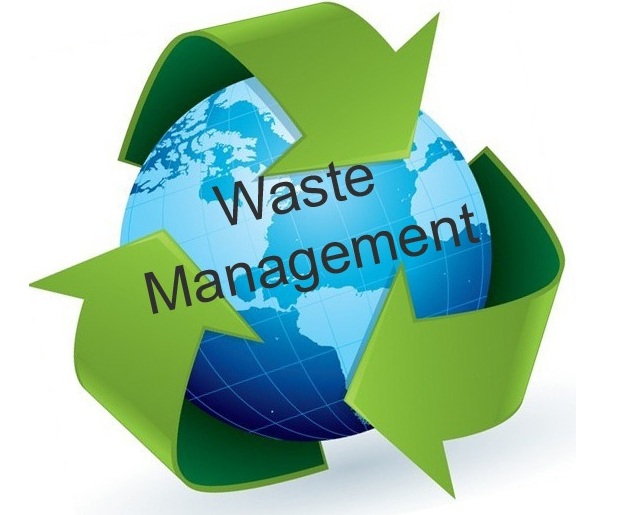 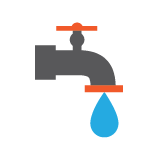 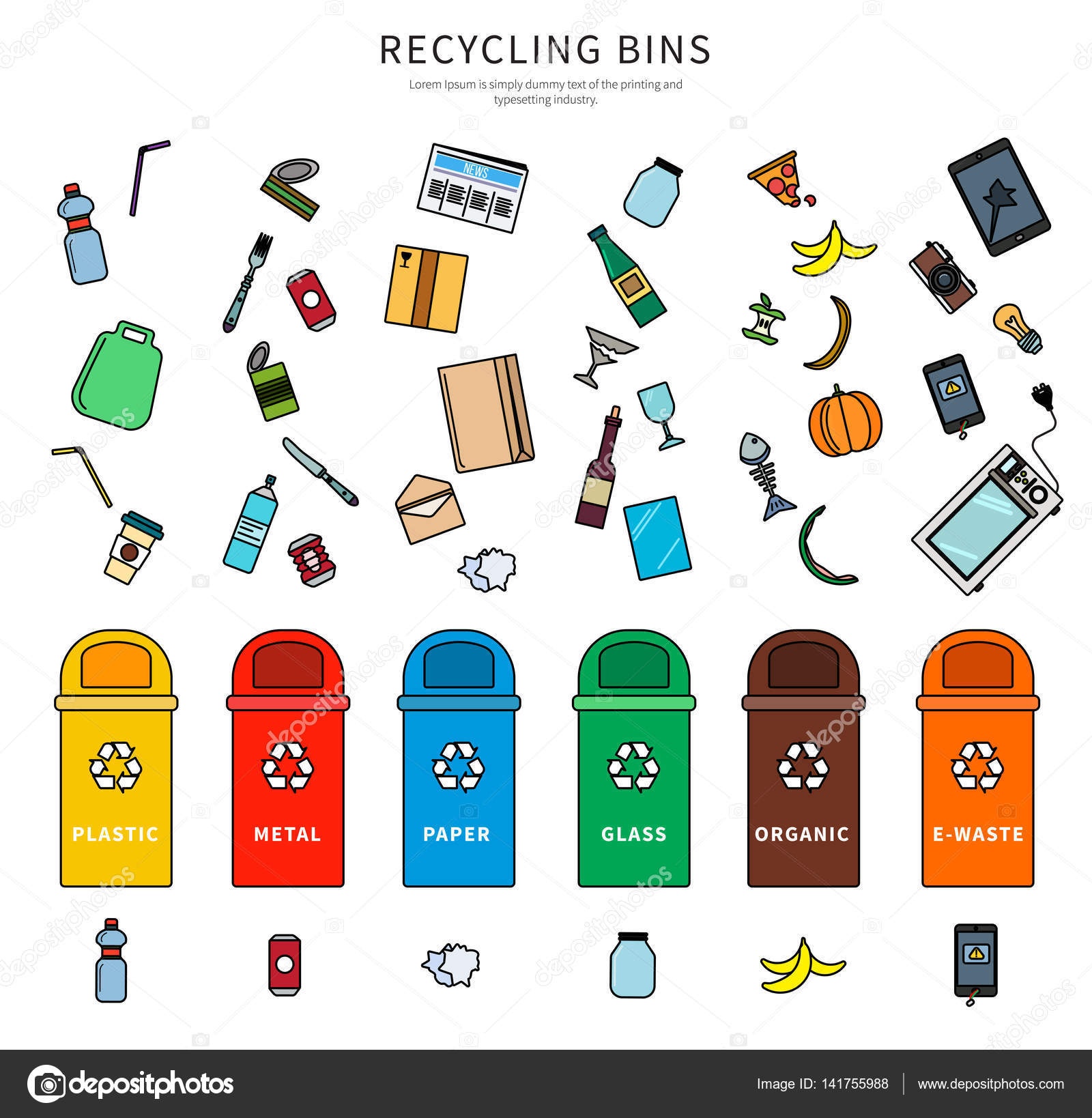 Group Members:
Diannille Taylor-Williams
Florencia Charles
Bishen Daniel
Deitra Wharton
Charles Parris
Cametha John
Julian Francis (Monica)
Issues
Poorly Managed land fill
Uneducated landfill workers
Little or no collaboration between various agencies
High volume of  waste
Lack of public awareness
No appreciation for historic site
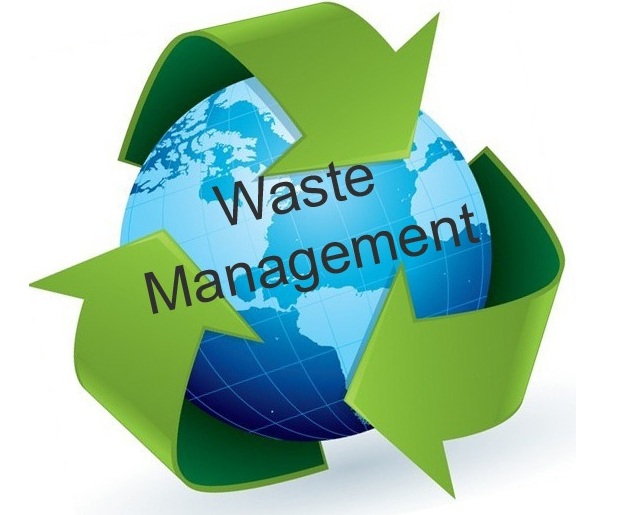 Solutions
Waste to energy projects
Banning the use of Styrofoam
Accommodation for the separation of waste
The use of more natural and local food (less waste)
Incentives for using less water
Incentives to bring  in recycliables 
Catchments, microtreatment plant at individual homes
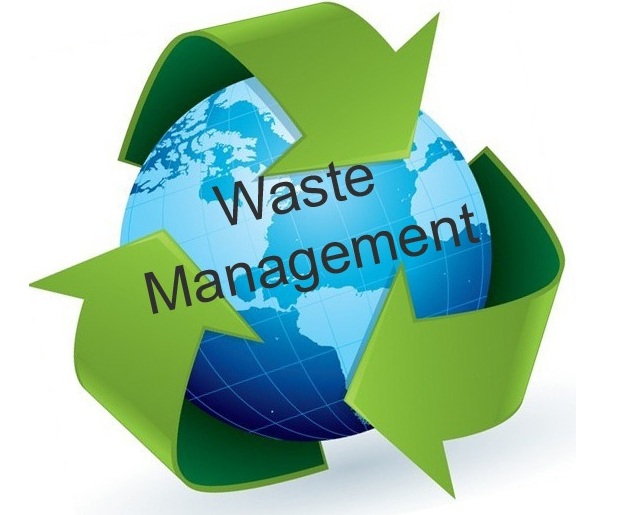 Recommendations
Sorting facilities, to sort waste (less waste in landfill)
Policy on plumbing methods/ techniques
Enforcement of existing legislation and amendments 
Policies that encourage change at the community level
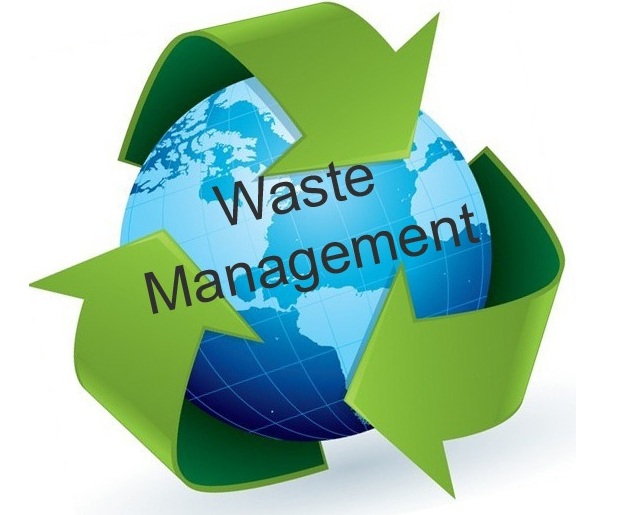